Architecural Design
Tim RPL
Progdi Teknik Informatika
Desain Data
5/30/2018
Architectural Design - Software Project - NH@2015
2
Desain data / arsitektur data:
Pembuatan model data / informasi yang direpresentasikan pada abstraksi level tinggi (user’s view of data) menjadi representasi yang lebih spesifik dengan implementasi.

Arsitektur data memberi pengaruh besar pada PL yang mengelolanya.
5/30/2018
Architectural Design - Software Project - NH@2015
3
Hasil Desain Data
Struktur data
Skema basis data
Rancangan detil tiap tabel:
Nama, deskripsi, volume, field, key, dll
5/30/2018
Architectural Design - Software Project - NH@2015
4
Tahapan Perancangan Data(Sederhana)
Review ERD
Petakan menjadi skema basis data
Entity  tabel
Relasi:
N ke M  jadi tabel
1 ke N  jadi tabel
1 ke 1  dititipkan
5/30/2018
Architectural Design - Software Project - NH@2015
5
Mengambil
Contoh
0..M
Mata Kuliah
0..N
Mahasiswa
Skema Basis Data:
Tabel Mahasiswa
NIM, Nama, Alamat, …
Tabel Mata Kuliah
KD_Kul, Nama_Kul, SKS 
Tabel Pengambilan_Kuliah
Sem, Thn, NIM, Kd_Kul, Nilai
5/30/2018
Architectural Design - Software Project - NH@2015
6
Desain Arsitektur
5/30/2018
Architectural Design - Software Project - NH@2015
7
Sejak program pertama dibagi menjadi modul, PL telah memilliki arsitektur dan programmer bertanggung jawab terhadap interaksi antar modul dan property global yang menyusunnya. [Shaw & Garlan ‘96]
* SEPA 8th ed, Roger S. Pressman
5/30/2018
Architectural Design - Software Project - NH@2015
8
Arsitektur
Level sederhana: keseluruhan bentuk struktur fisik PL
Kenyataannya, arsitektur juga menggambarkan cara berbagai komponen PL diintegrasikan membentuk satu kesatuan.

Arsitektur PL adalah struktur yang terdiri atas komponen PL, properti komponen yang tampak dari luar dan hubungan antar komponen. [Bass, Clements, Kazman ‘03]
* SEPA 8th ed, Roger S. Pressman
5/30/2018
Architectural Design - Software Project - NH@2015
9
Pentingnya Arsitektur
Tiga kunci penting [Bass ‘03]
Arsitektur PL menyediakan suatu representasi yang memfasilitasi komunikasi antar seluruh stakeholder.
Arsitektur mendasari keputusan awal desain PL yang mempunyai pengaruh kuat dalam seluruh tahap rekayasa PL yang mengikutinya.
Aritektur mendasari model mengenai sistem distrukturkan dan bagaimana komponen bekerja bersama.
* SEPA 8th ed, Roger S. Pressman
5/30/2018
Architectural Design - Software Project - NH@2015
10
Gaya Arsitektur (Architectural Style)
Gaya arsitektur menggambarkan kategori sistem yang mencakup [Bass ‘03] :
Sekumpulan komponen (DB, modul) yang melakukan fungsi yang diperlukan sistem
Sekumpulan penghubung yang memungkinkan komunikasi, koordinasi dan kerjasama antar komponen
Batasan yang mendefinisikan komponen dapat diintegrasikan untuk membangun sistem
Model semantik yang memungkinkan perancang untuk memahami seluruh properti sistem
* SEPA 8th ed, Roger S. Pressman
5/30/2018
Architectural Design - Software Project - NH@2015
11
Macam Gaya Arsitektur
Arsitektur Data-Centered
Arsitektur Data Flow
Arsitektur Call & Return
Arsitektur OO
Arsitektur berlayer
* SEPA 8th ed, Roger S. Pressman
5/30/2018
Architectural Design - Software Project - NH@2015
12
Arsitektur Data-Centered
Suatu data store (file / database) diletakan di tengah arsitektur & sering diakses oleh komponen lain yang mengubah, menambah atau menghapus data di dalam data store.
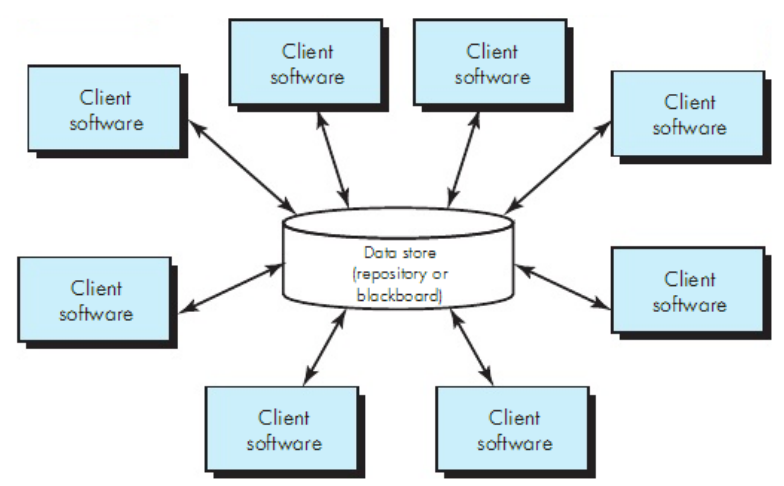 5/30/2018
Architectural Design - Software Project - NH@2015
13
Arsitektur Data Flow
Gaya arsitektur ini diterapkan ketika data masukan ditransformasikan melalui serangkaian komponen komputasi atau manipulatif menjadi data keluaran.
Pola pipe-and-filter  memiliki serangkaian komponen yang disebut filter dan dihubungkan dengan pipe yang mengirimkan data antar komponen.
Jika data mengalir dalam satu aliran transformasi disebut batch sequential. Struktur ini menerima data dan menjalankan serangkaian komponen berurutan (filter) untuk merubahnya.
5/30/2018
Architectural Design - Software Project - NH@2015
14
Pola Pipe-and-filter
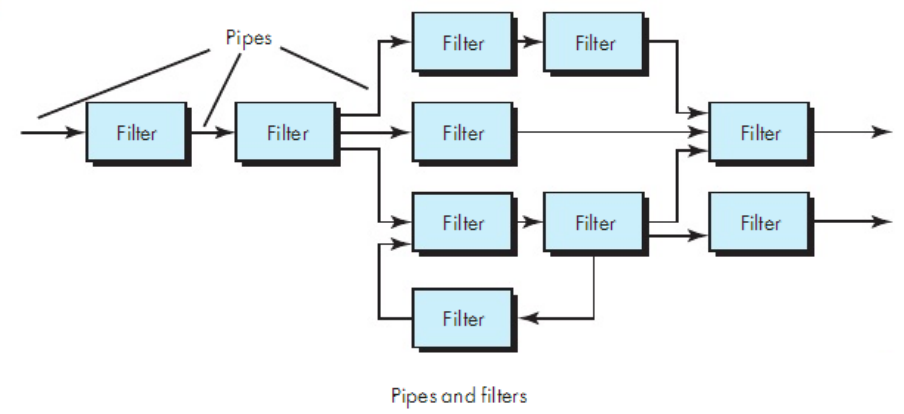 Tiap filter bekerja indepen dengan data masukan dari suatu form dan menghasilkan data keluaran (untuk filter berikutnya) dalam form tertentu.
5/30/2018
Architectural Design - Software Project - NH@2015
15
Contoh Pipe-and-filter
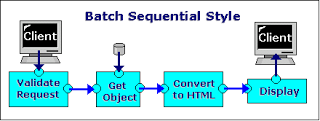 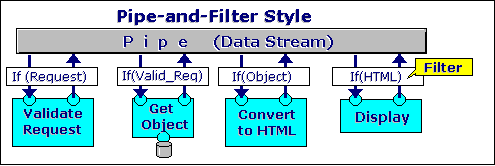 5/30/2018
Architectural Design - Software Project - NH@2015
16
Arsitektur Call & Return
Memungkinkan struktur program mudah dimodifikasi dan berubah
Ada dua jenis:
Main progam / subprogram arsitektur: 
Struktur program klasik yang membagi fungsi dalam hirarki kontrol di mana “main program" memanggil sejumlah komponen program, & dapat memanggil komponen lainnya
Remote procedure call arsitektur: 
Komponen dari program utama / subprogram didistribusikan di beberapa komputer pada suatu jaringan
5/30/2018
Architectural Design - Software Project - NH@2015
17
Main program / subprogram
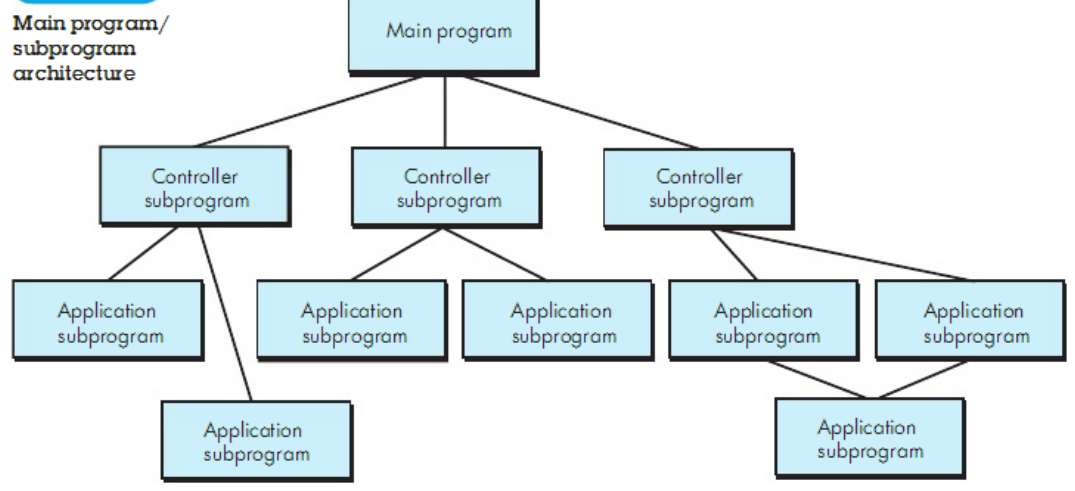 5/30/2018
Architectural Design - Software Project - NH@2015
18
Arsitektur Object Oriented
Komponen dari sistem mengenkapsulasidata dan operasi yang harus diterapkan untuk memanipulasi data. 
Komunikasi dan koordinasi antara komponen dilakukan melalui message-passing.
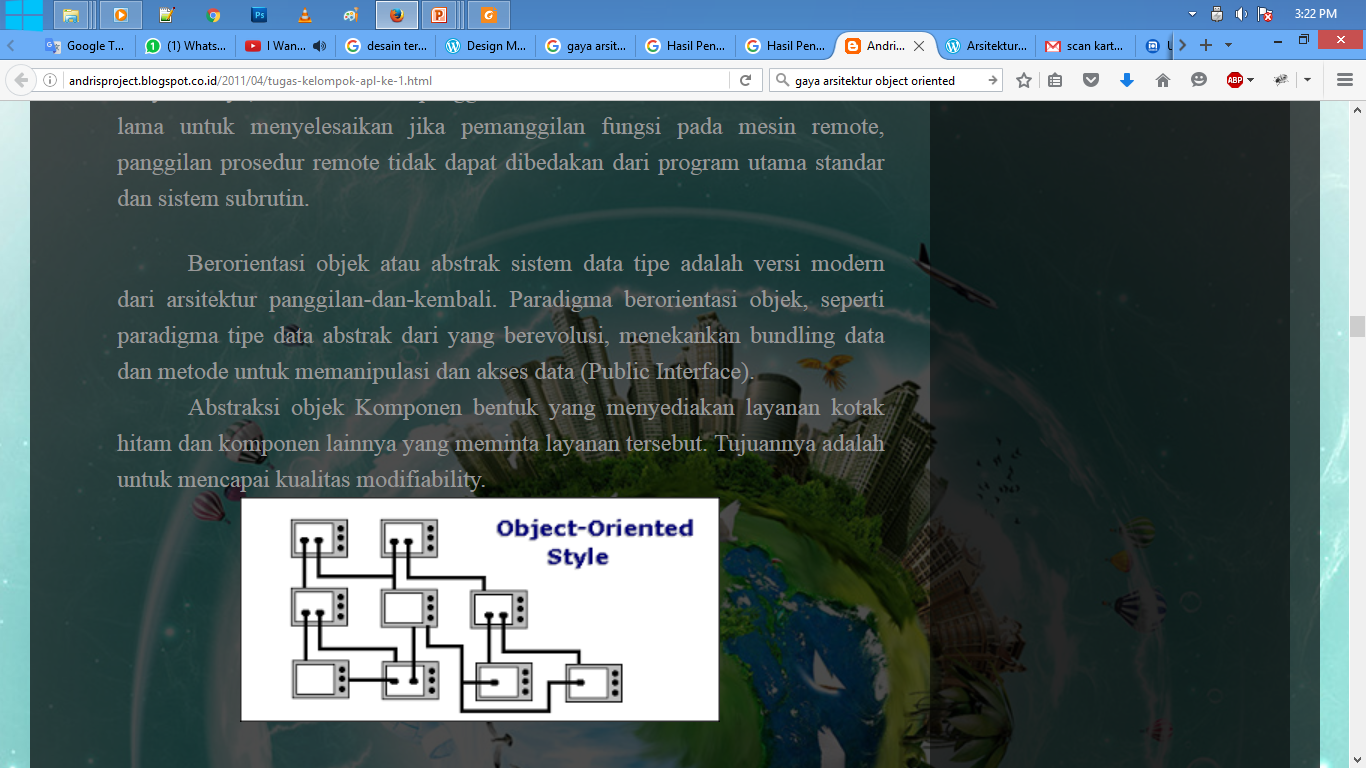 5/30/2018
Architectural Design - Software Project - NH@2015
19
Arsitektur Berlayer
Sejumlah layer didefinisikan dalam level abstraksi berbeda. Layer teratas terkait dengan antarmuka, hingga terdalam berhubungan dengan mesin / implementasi.
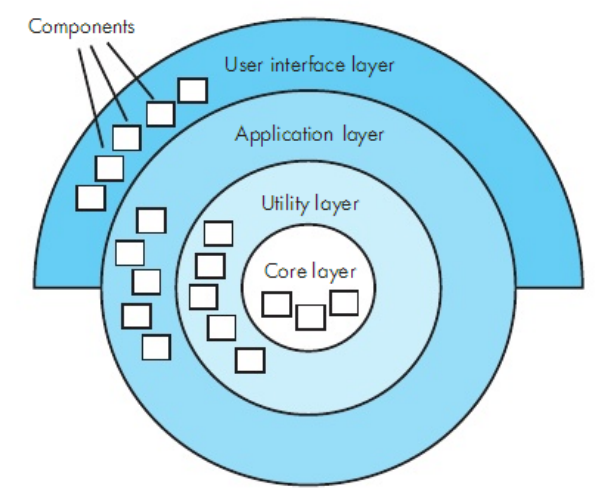 5/30/2018
Architectural Design - Software Project - NH@2015
20
Terima Kasih
5/30/2018
Architectural Design - Software Project - NH@2015
21
Latihan
Berilah masing-masing satu contoh aplikasi yang menggunakan gaya arsitektur:
Data Center
Data Flow
Arsitektur Berlayer
Buatlah ERD untuk peminjaman CD/DVD yang melibatkan 2 entitas eksternal dan 1 relasi
5/30/2018
Architectural Design - Software Project - NH@2015
22